Снежный городок
Огородникова Ольга Николаевна
Воспитатель старшей группы №8
В нашем детском саду конкурс!И снова идеи, и мысли не дают воспитателям покоя.А начиналось все непонятно и вяло…
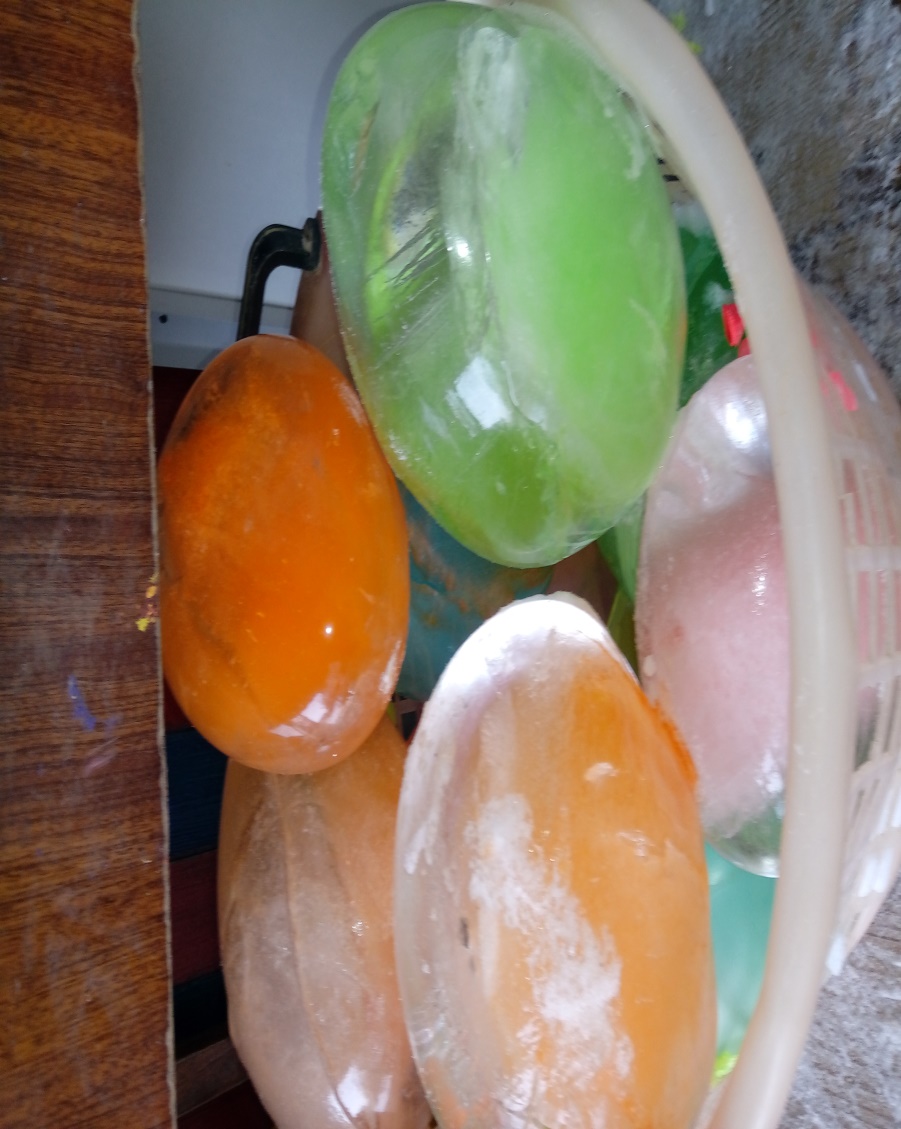 А потом, успевай ходить за водой, да снега нагребать полную лопату.
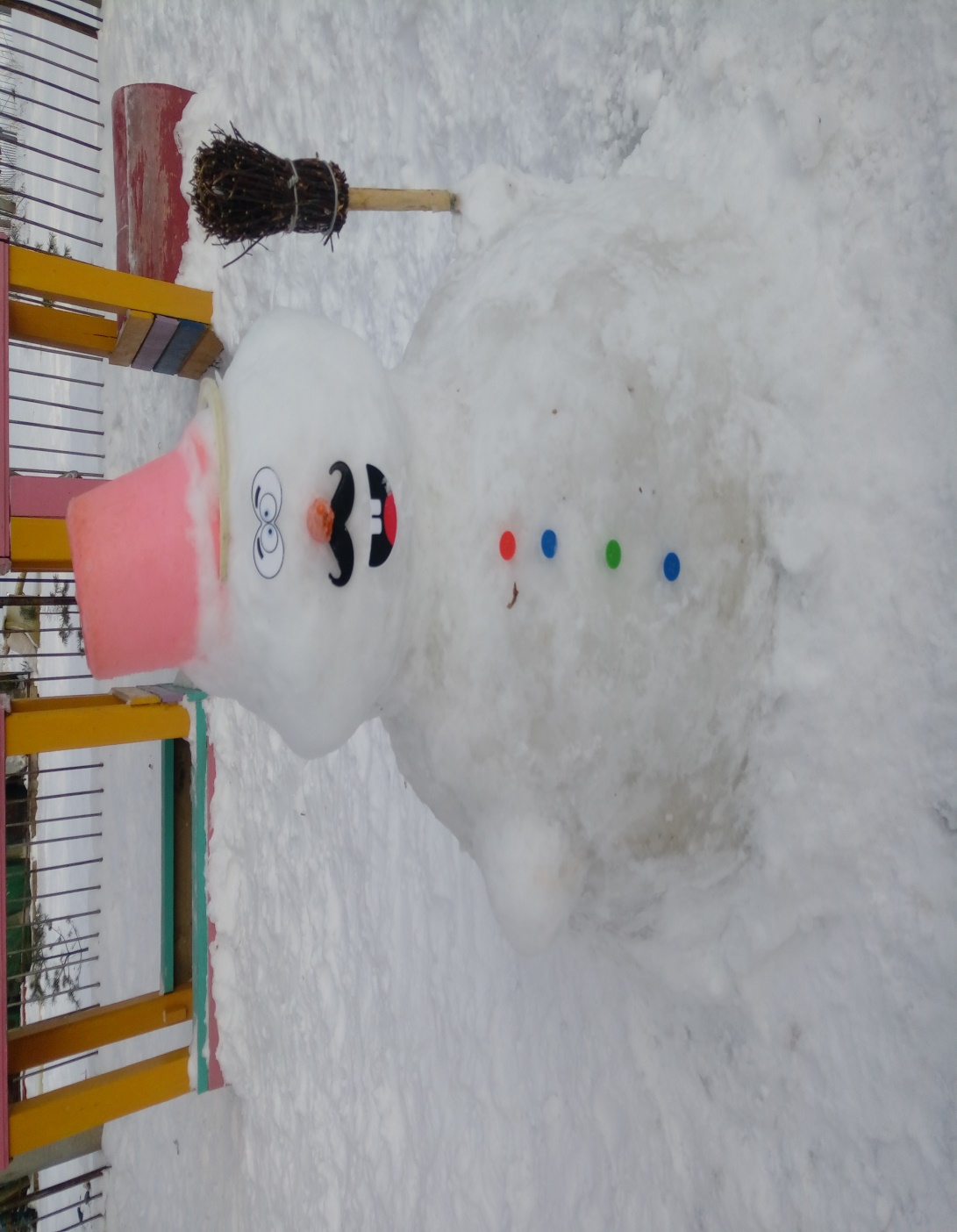 Без помощи родителей в этом нелёгком деле никак.
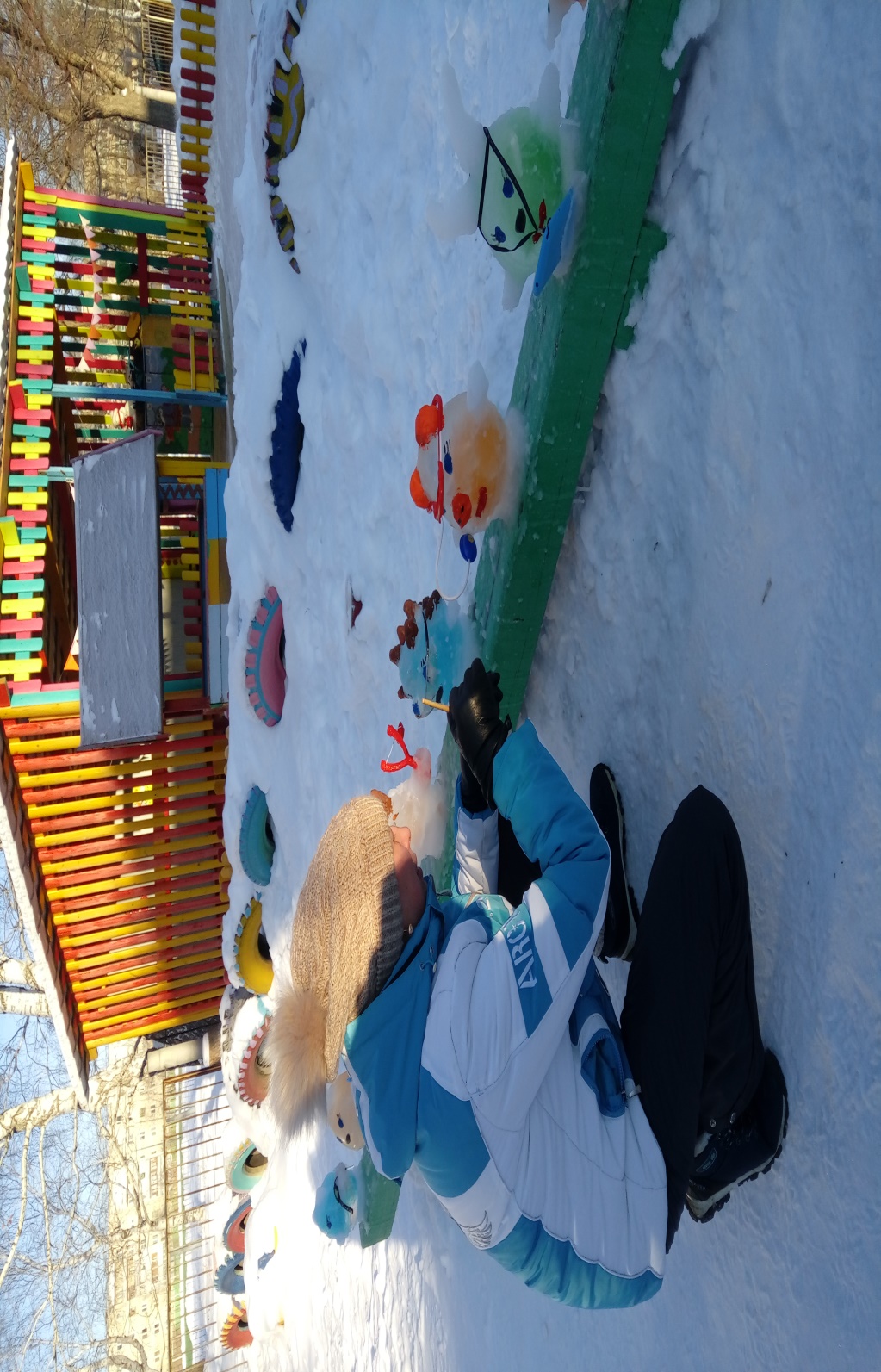 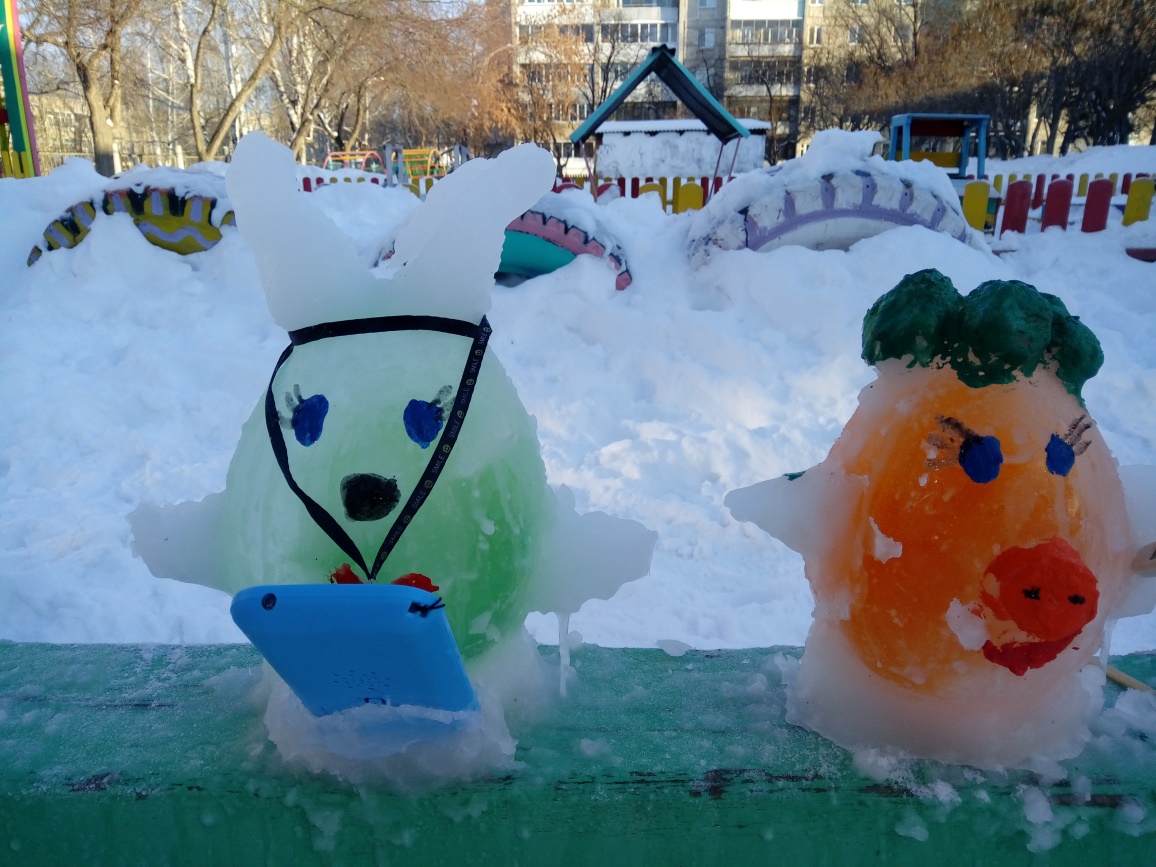 Так и появились Лосяш, Бараш, Нюша, Крош и Ёжик.
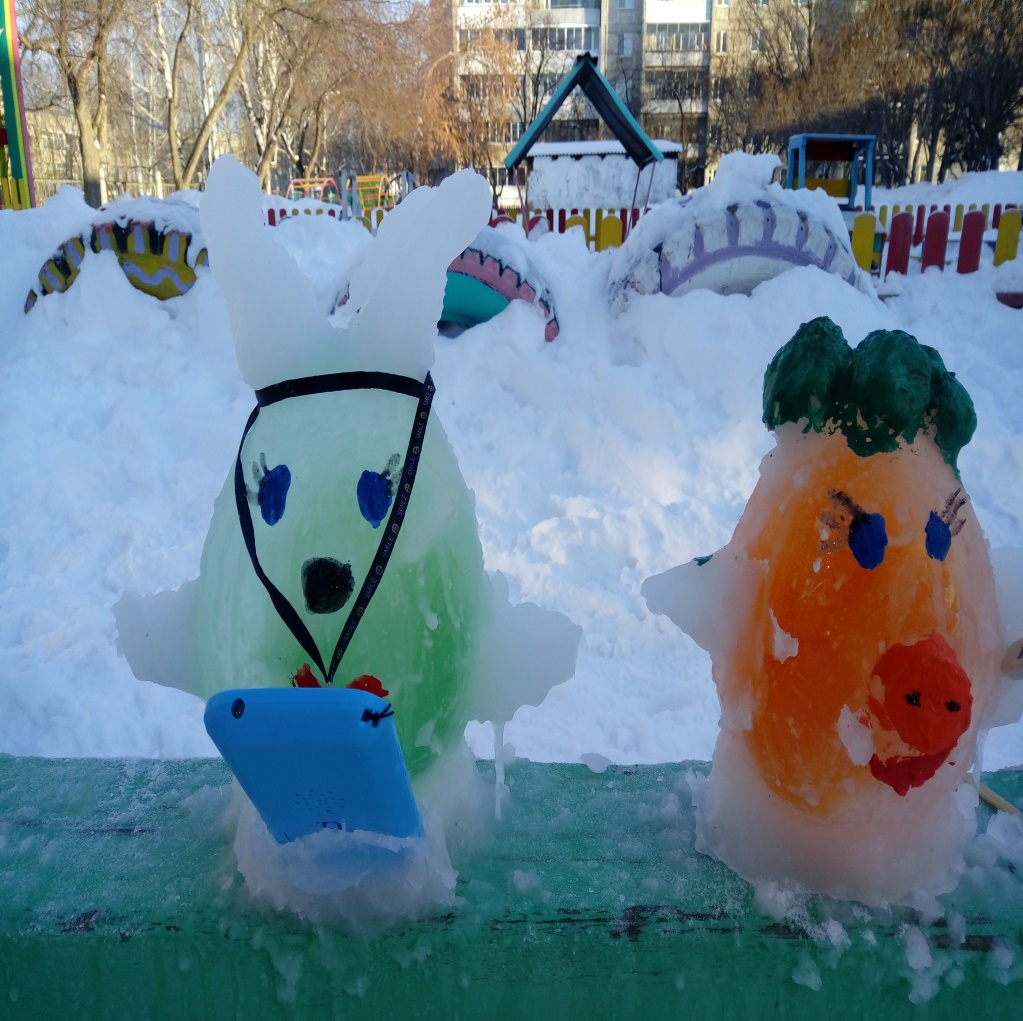 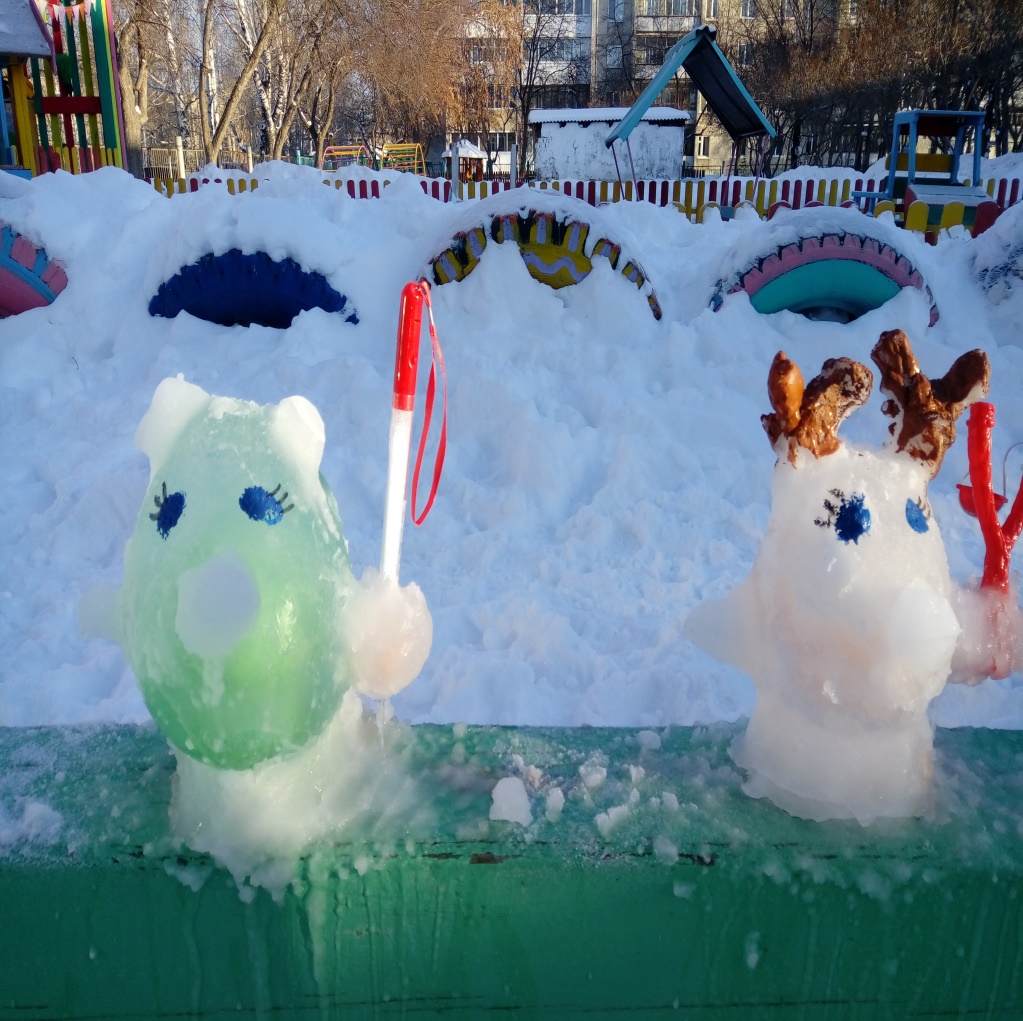 Все  с радостью ждут ребятишек!
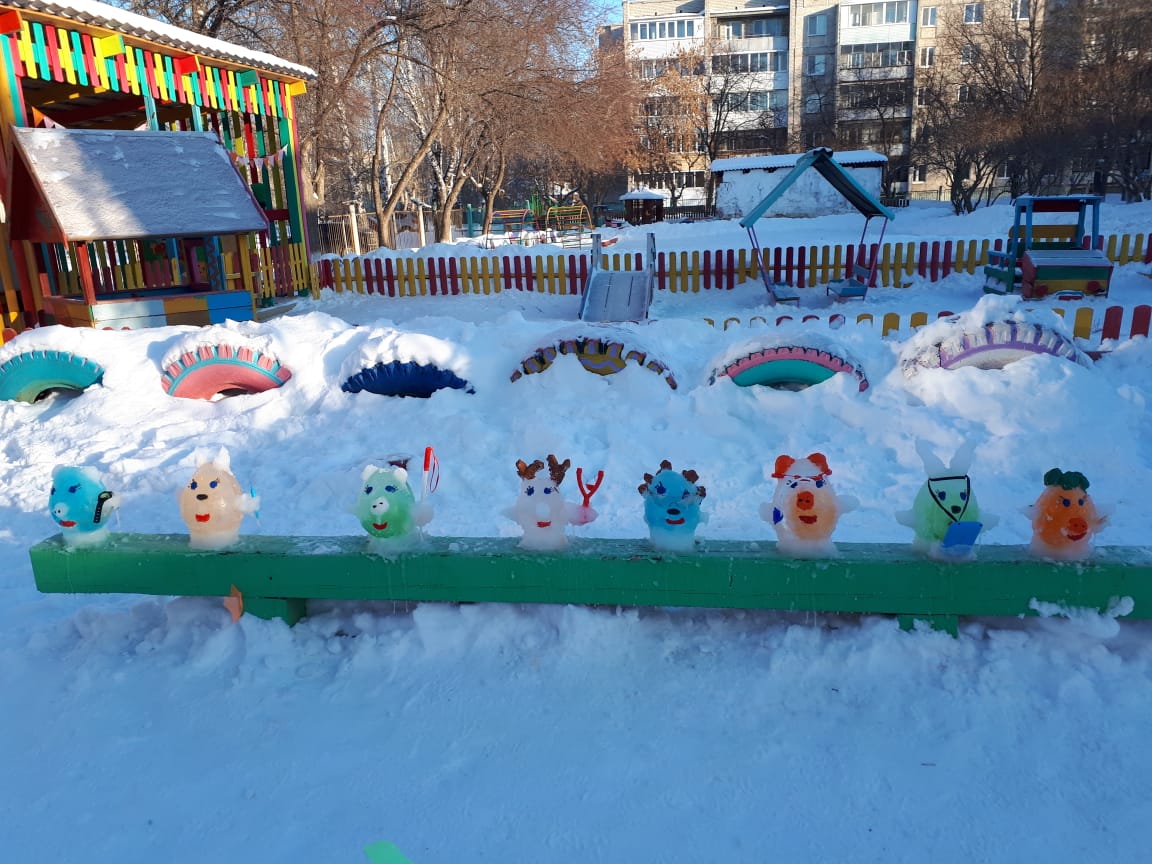 А так же колобок, которому дети могут кидать свои снежные комочки.
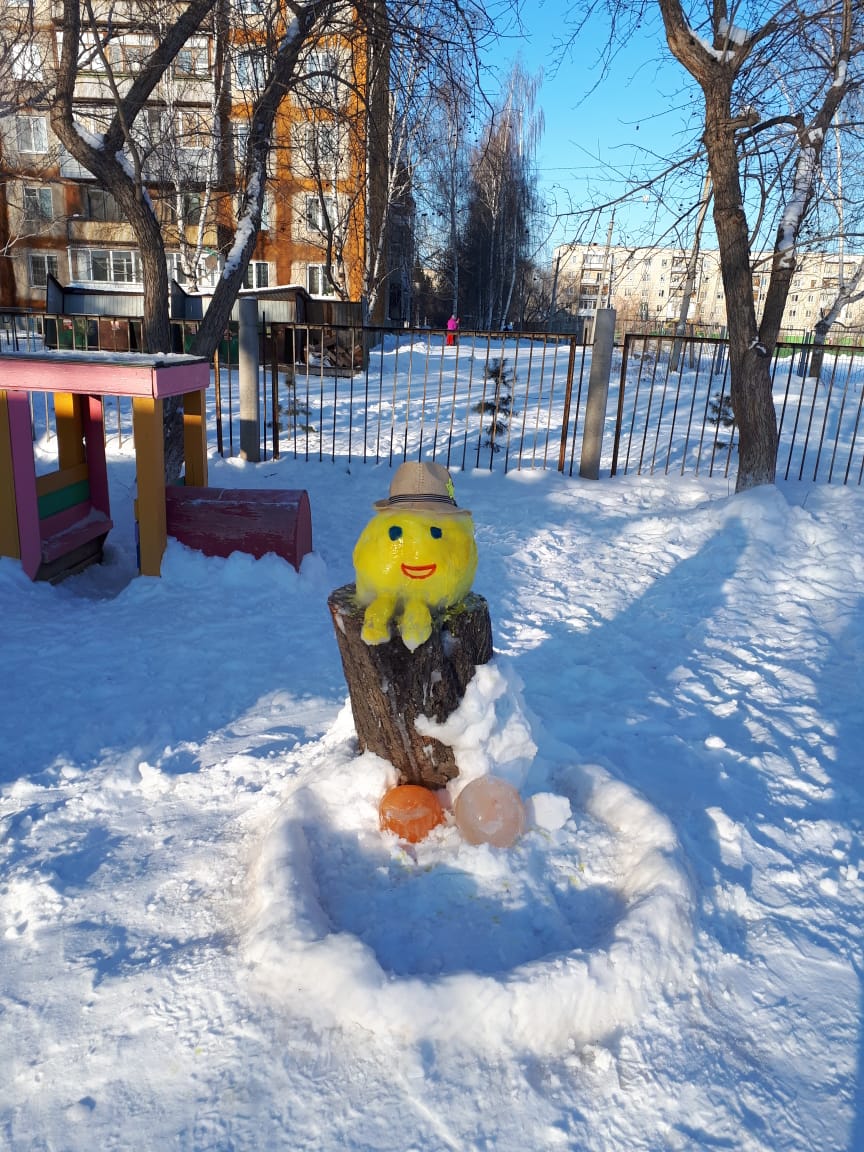 Спасибо за внимание!